KEEN Year Review
Kyle McMahon
KEEN Statewide Coordinator
KEEN – KYTC Engineering Outreach
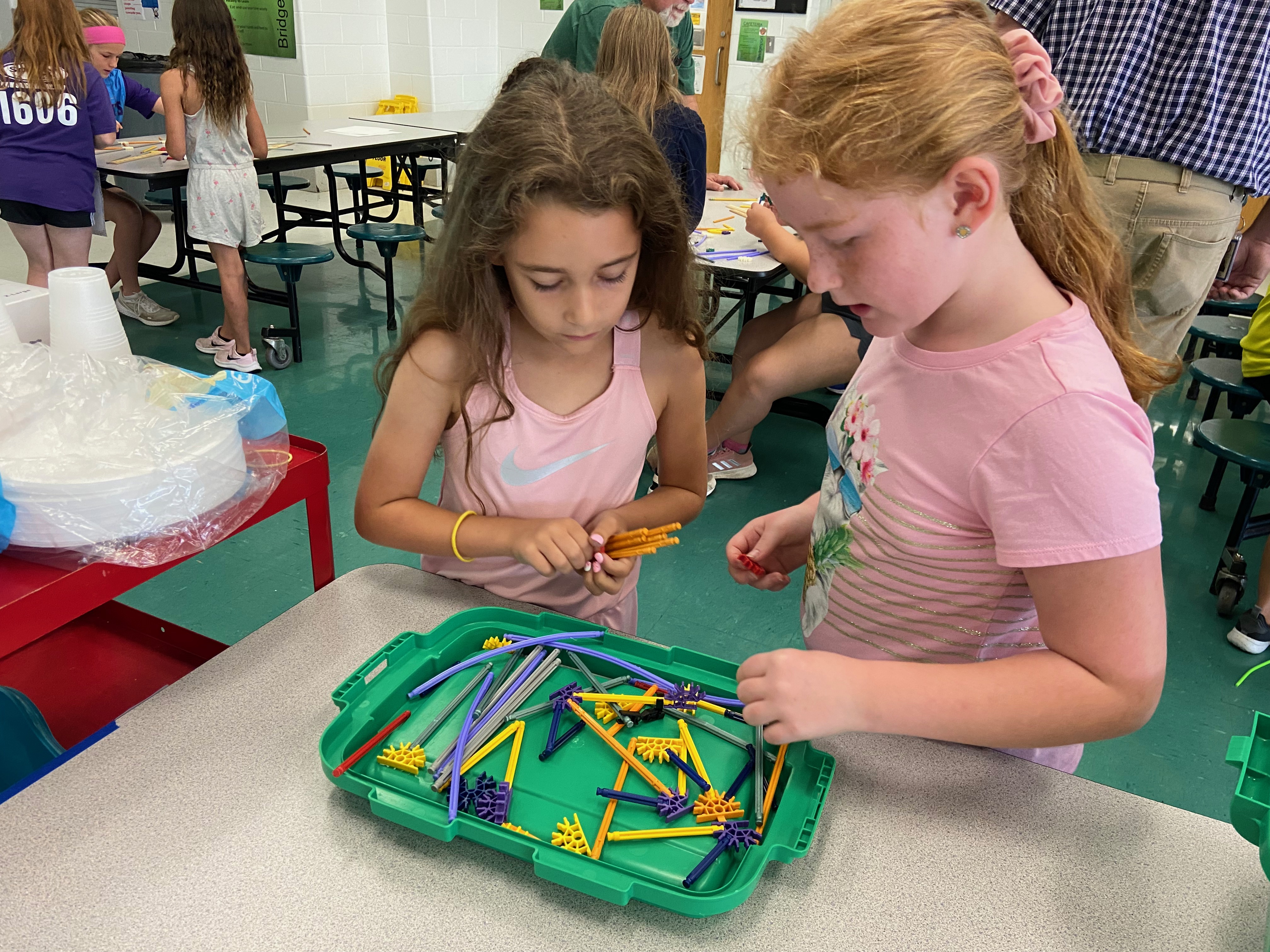 Community Outreach
Hands-on classroom presentations expose elementary & middle school children to engineering at a young age
High school Career Fairs and activities
KEEN promotes KYTC programs:
Civil Engineering Scholarship
Civil Engineering Technology Scholarship
Construction Management Scholarship
Minority Internship Program
Transportation Mechanic Apprenticeship Program
IMPACT OF KEEN ON MEMBERS
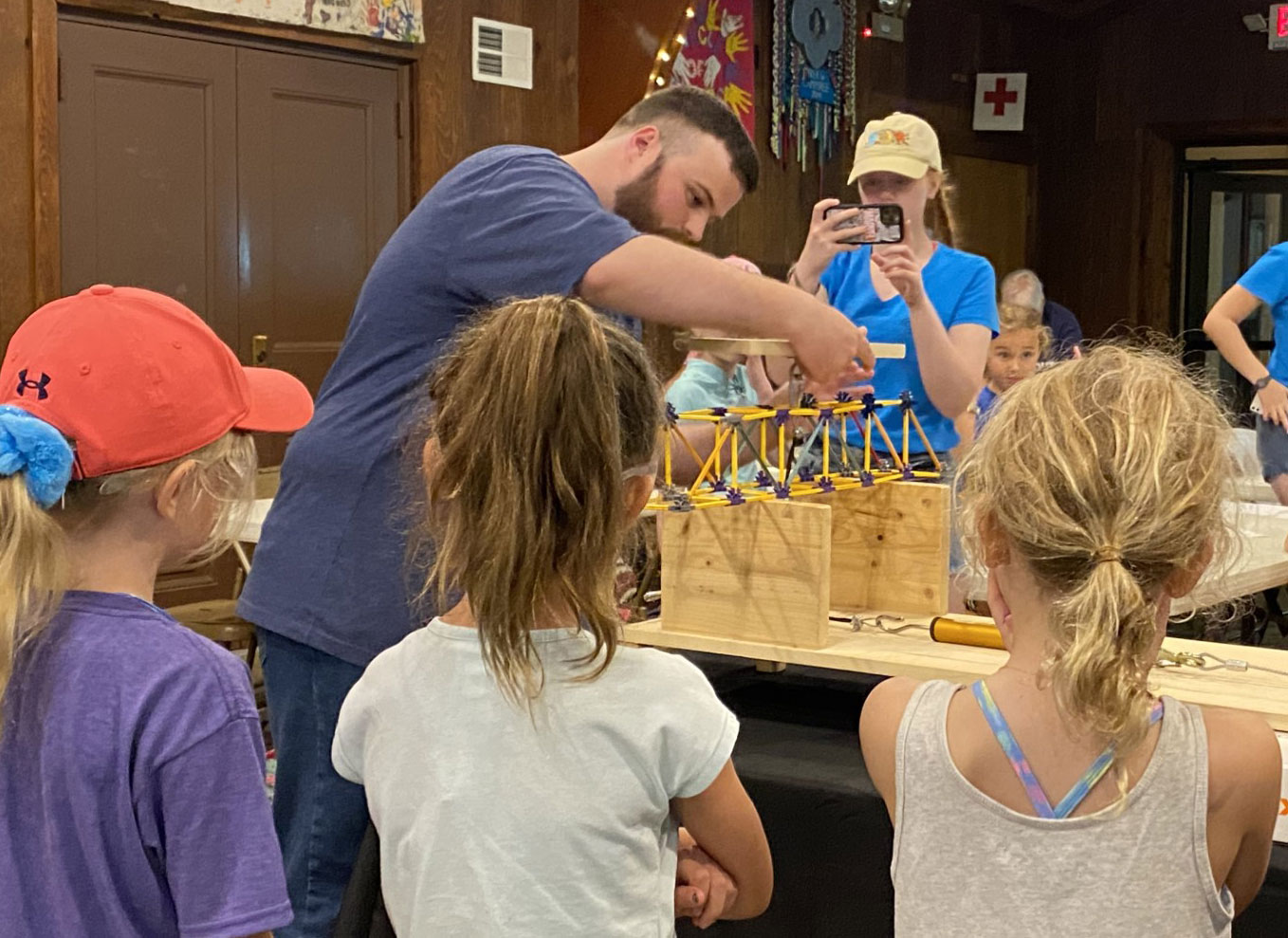 Camps and activities
Career Fairs
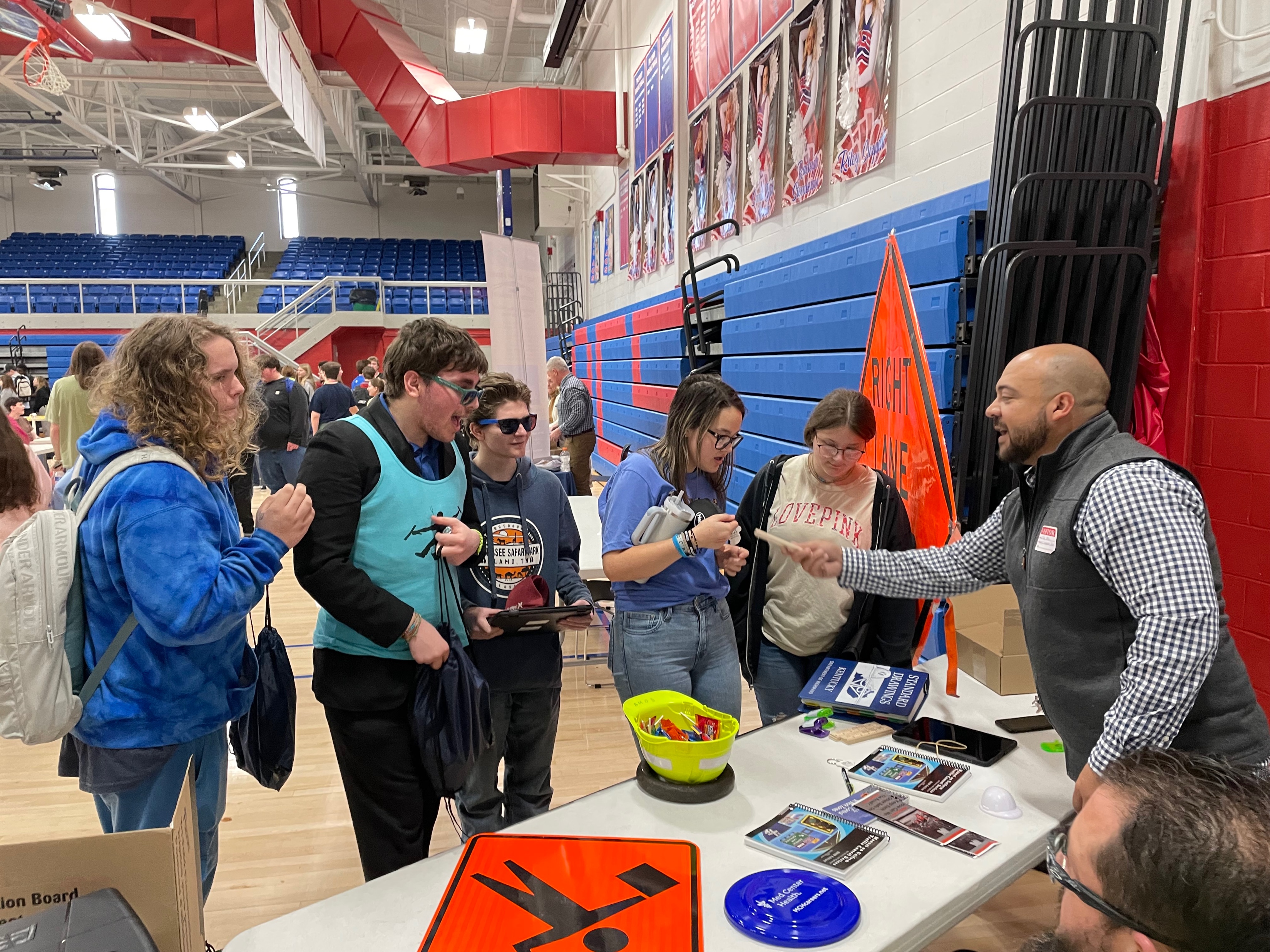 HANDS-ON ACTIVITIES
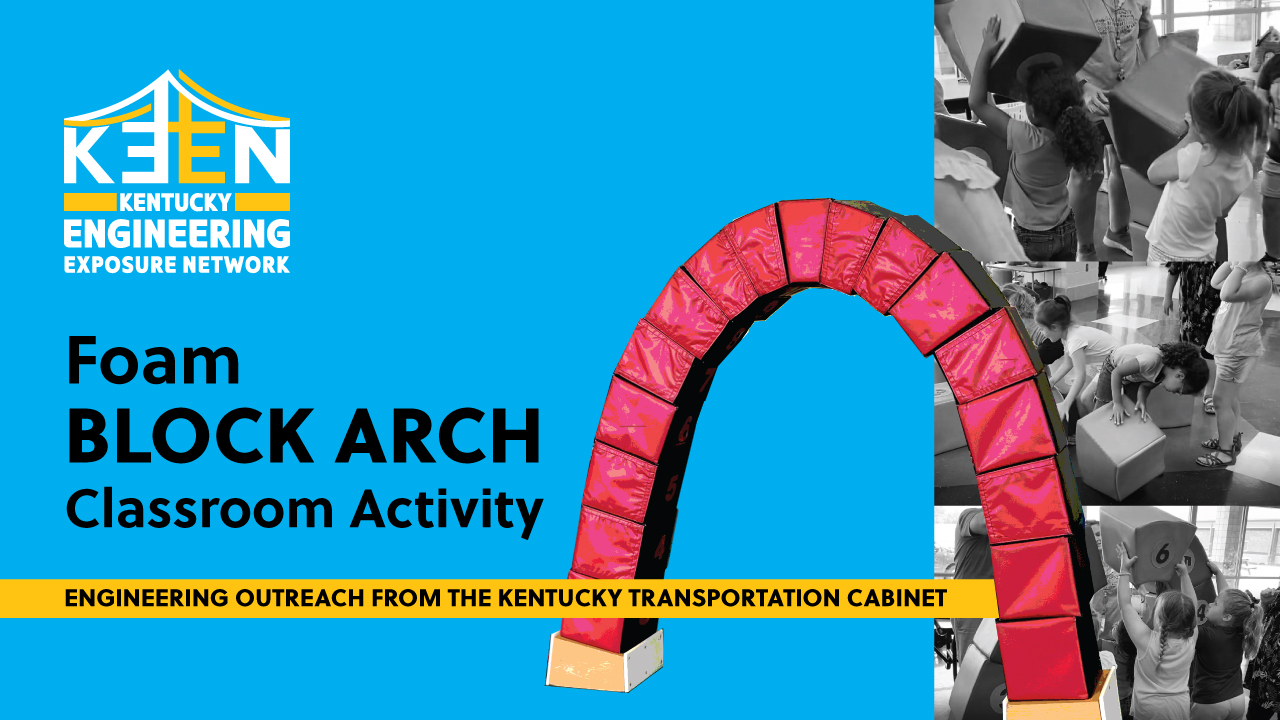 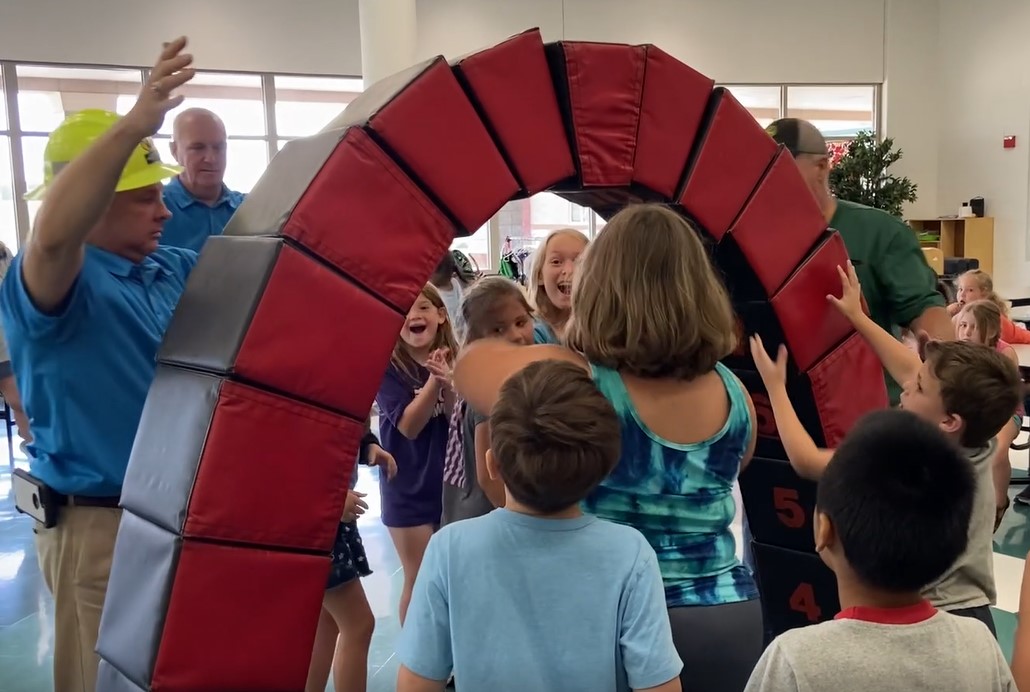 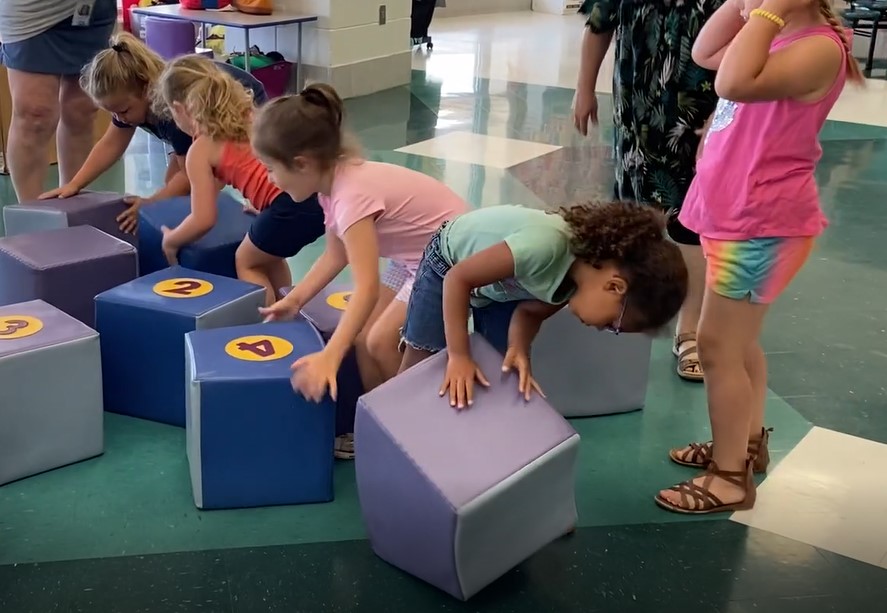 HANDS-ON ACTIVITIES
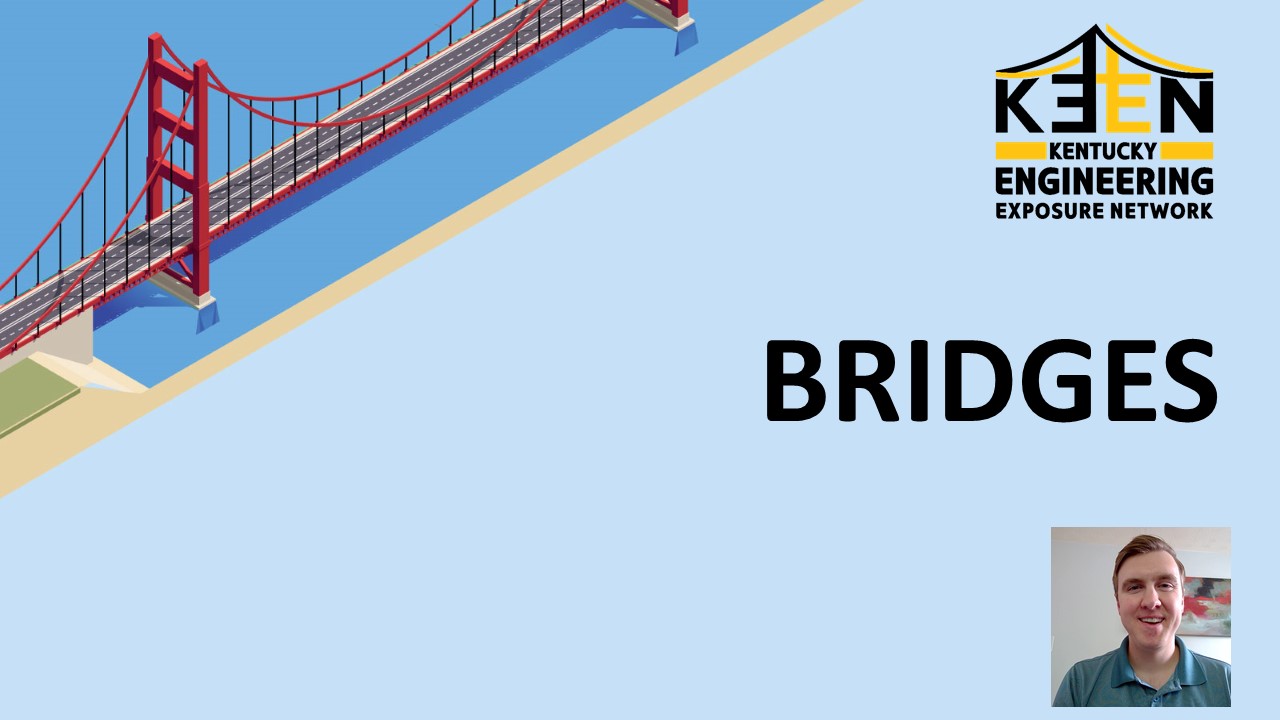 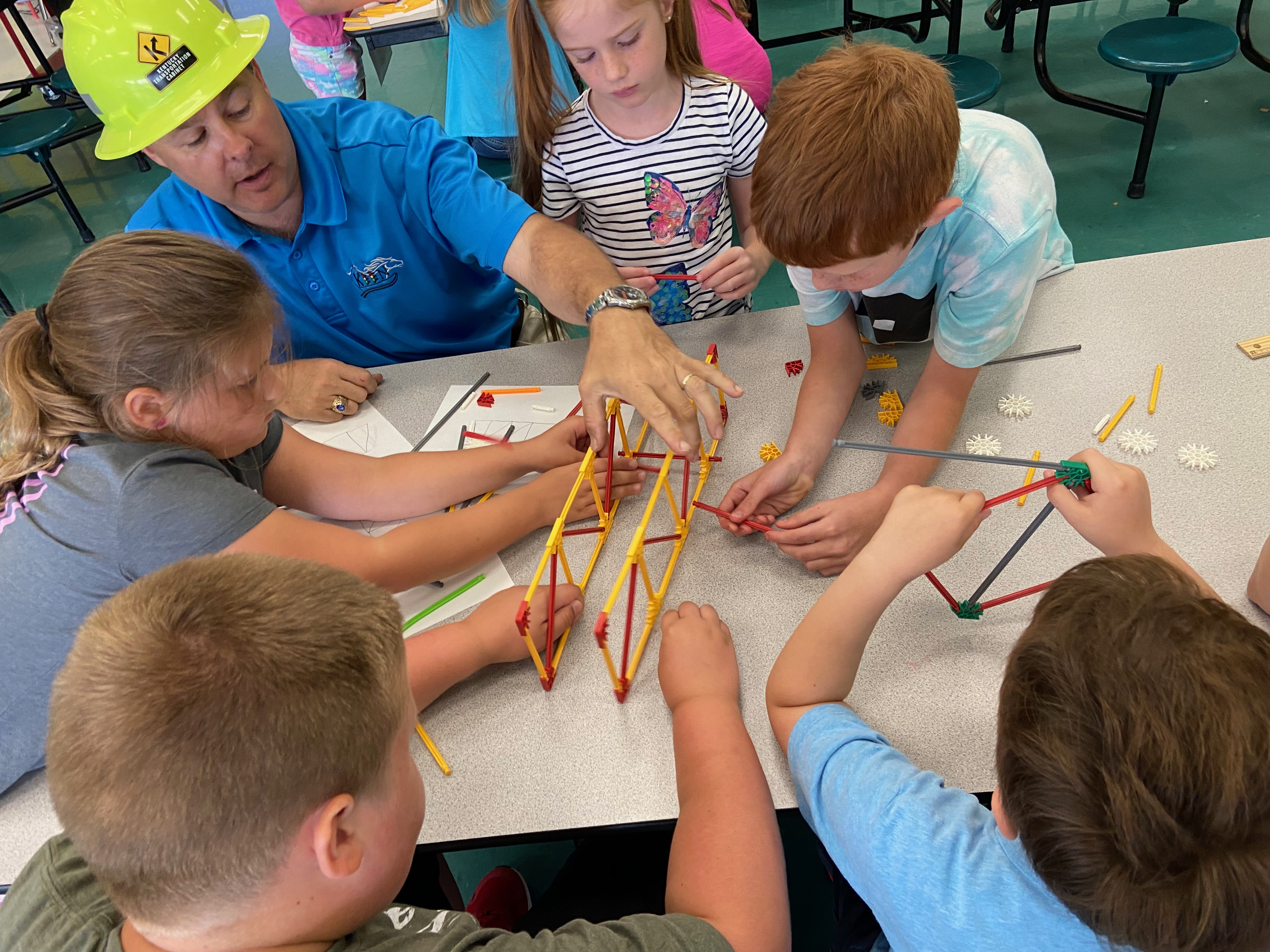 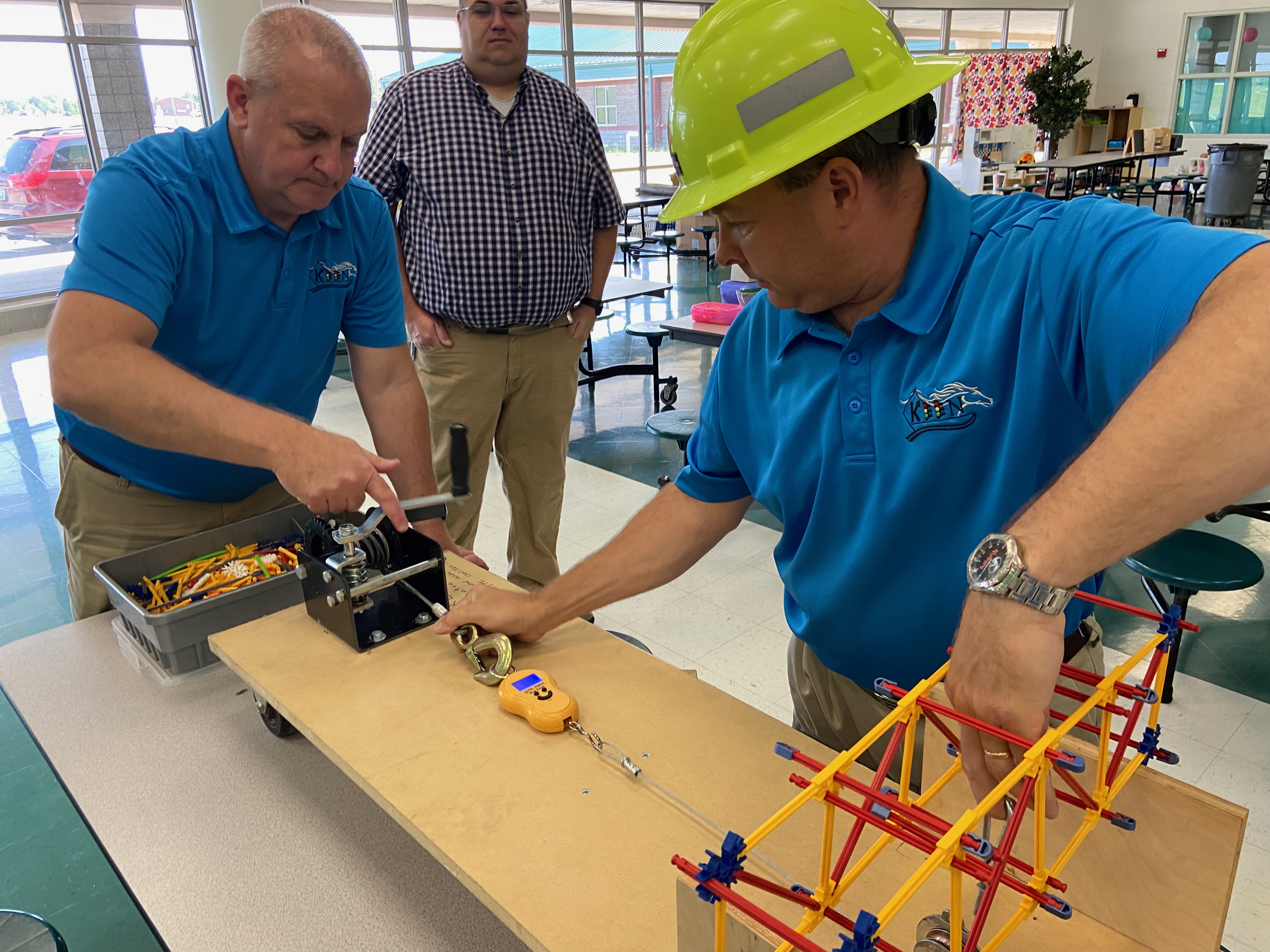 HANDS-ON ACTIVITIES
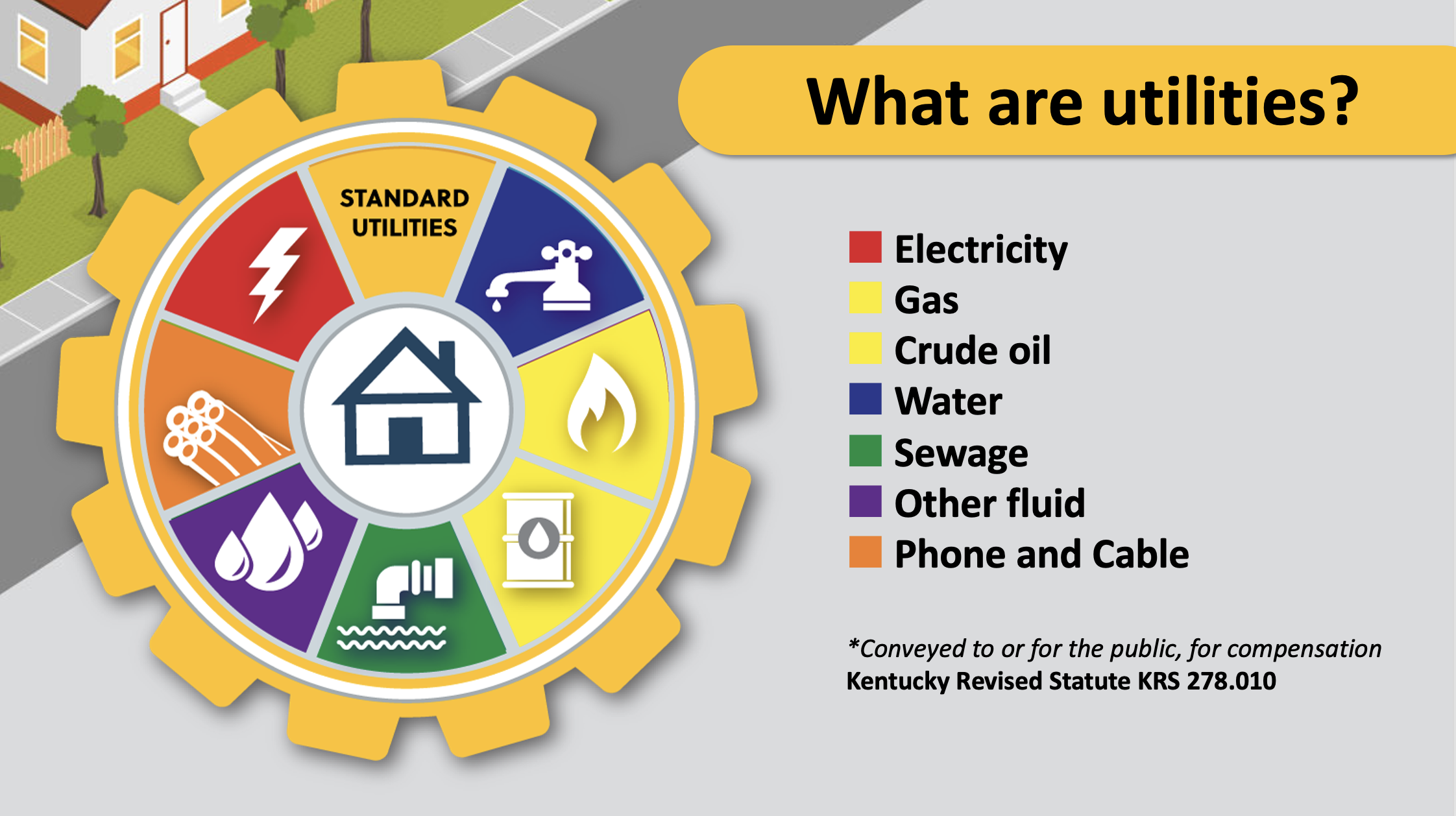 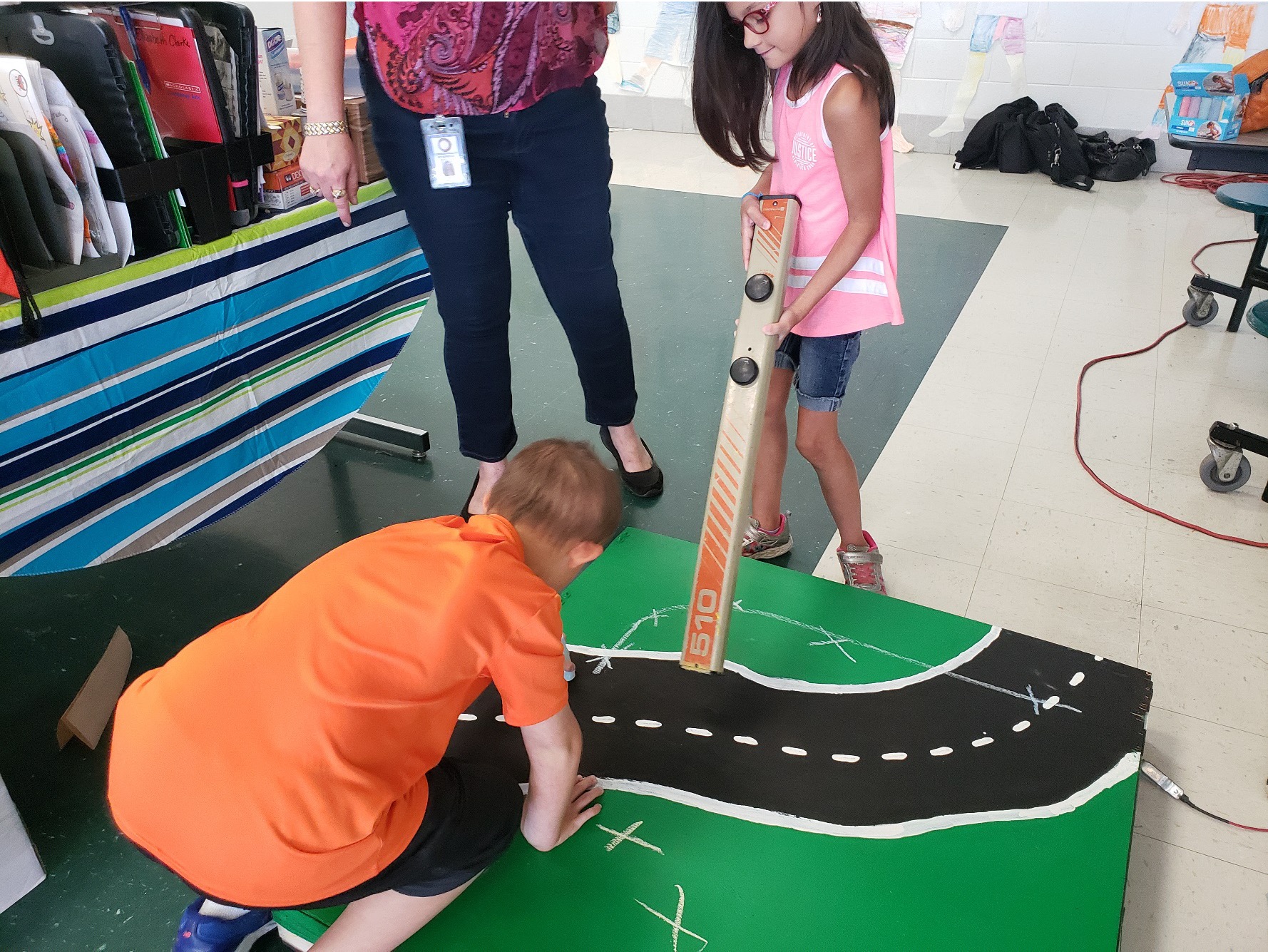 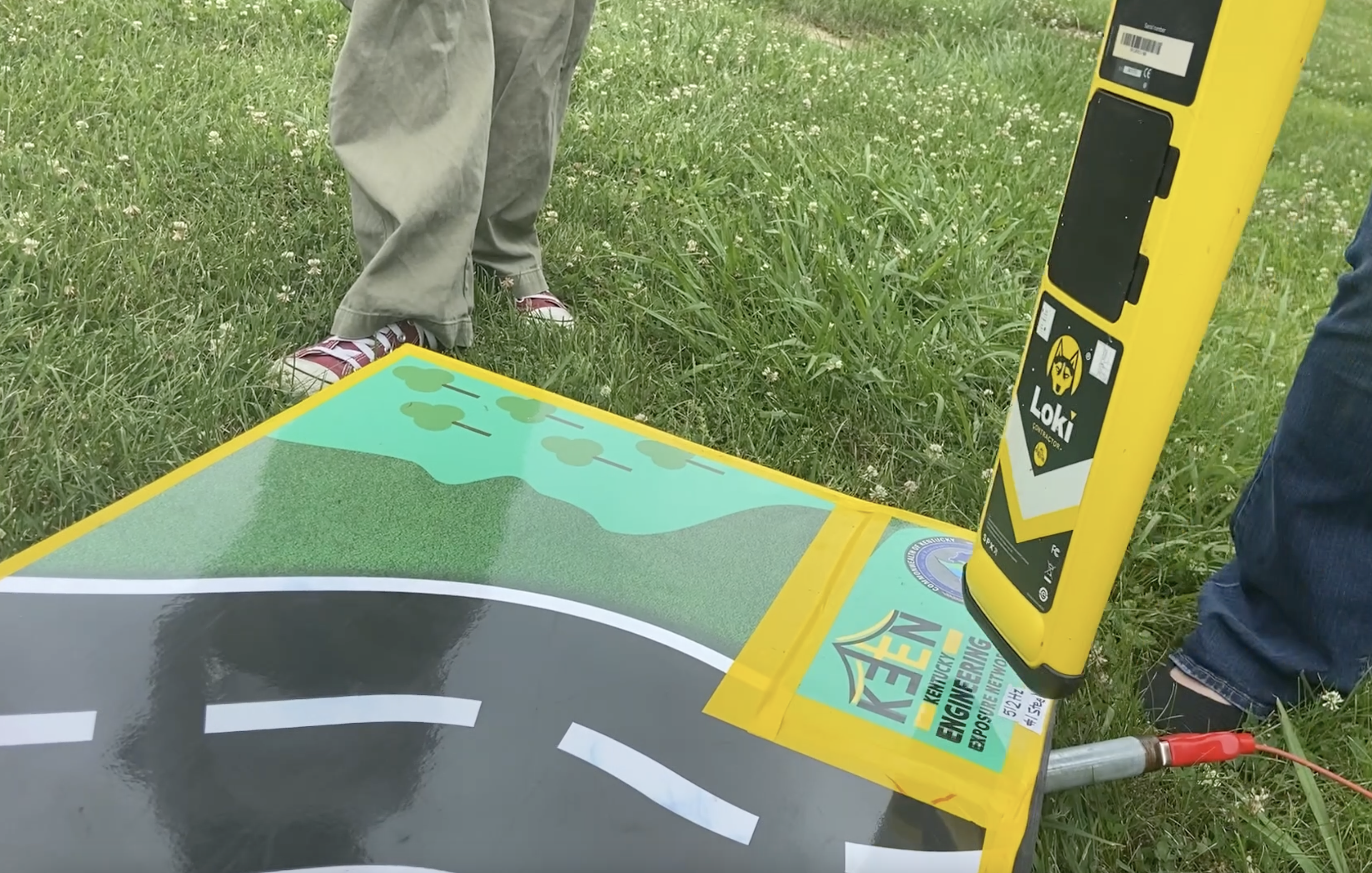 HANDS-ON ACTIVITIES
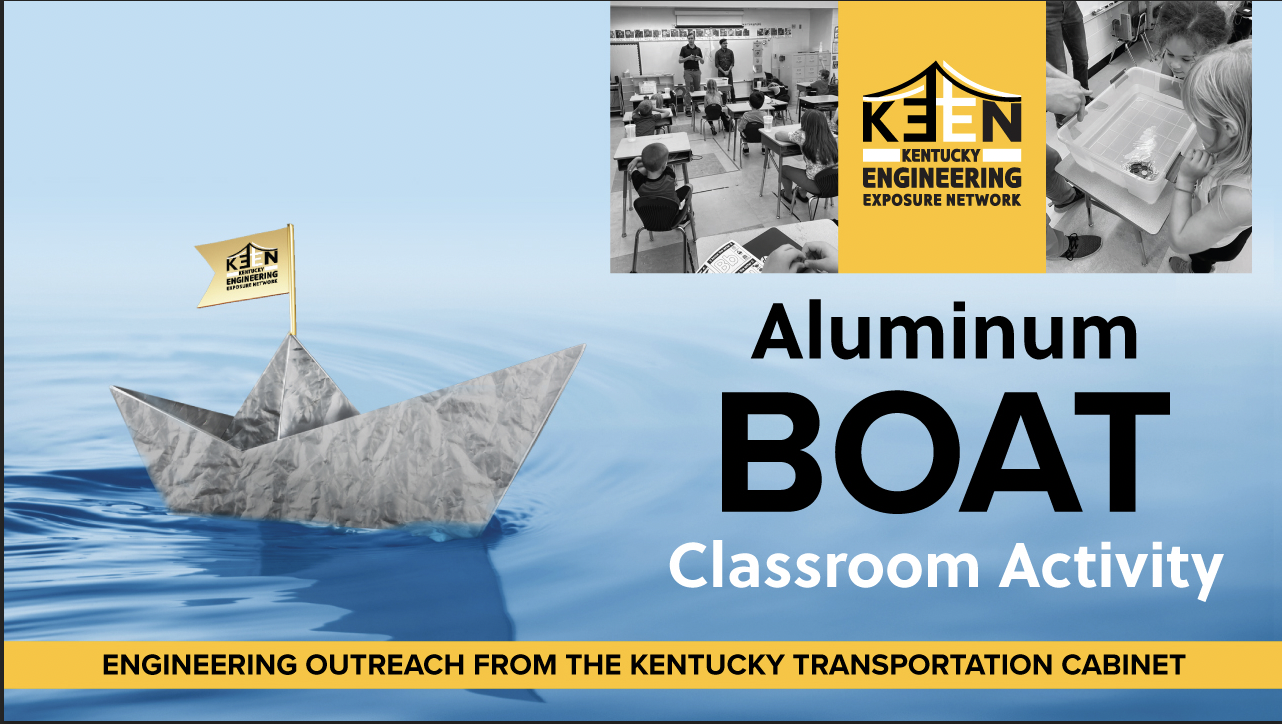 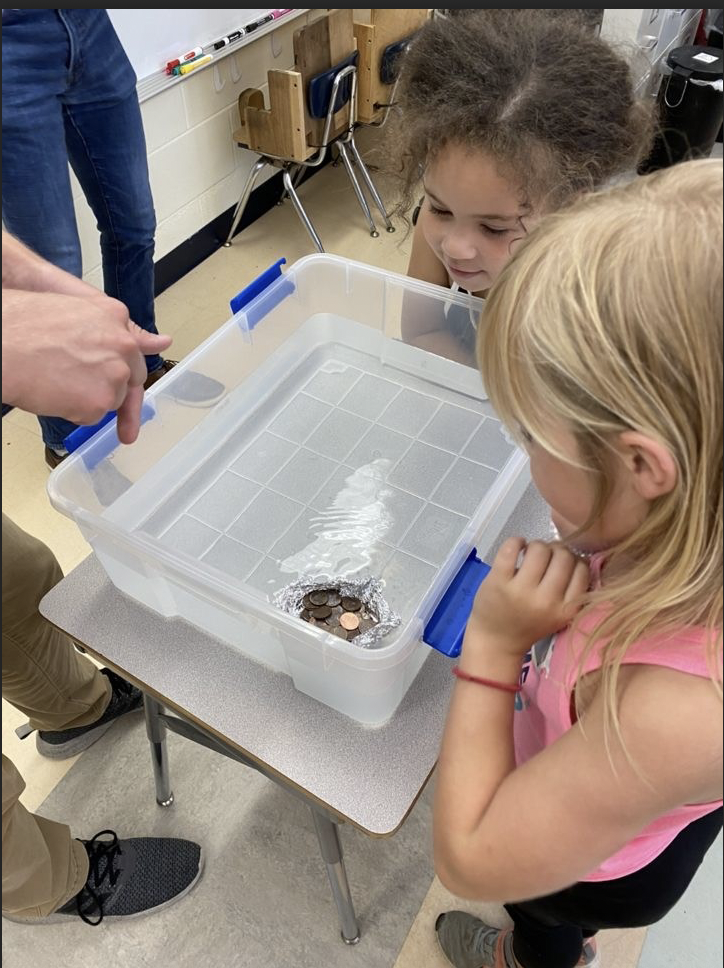 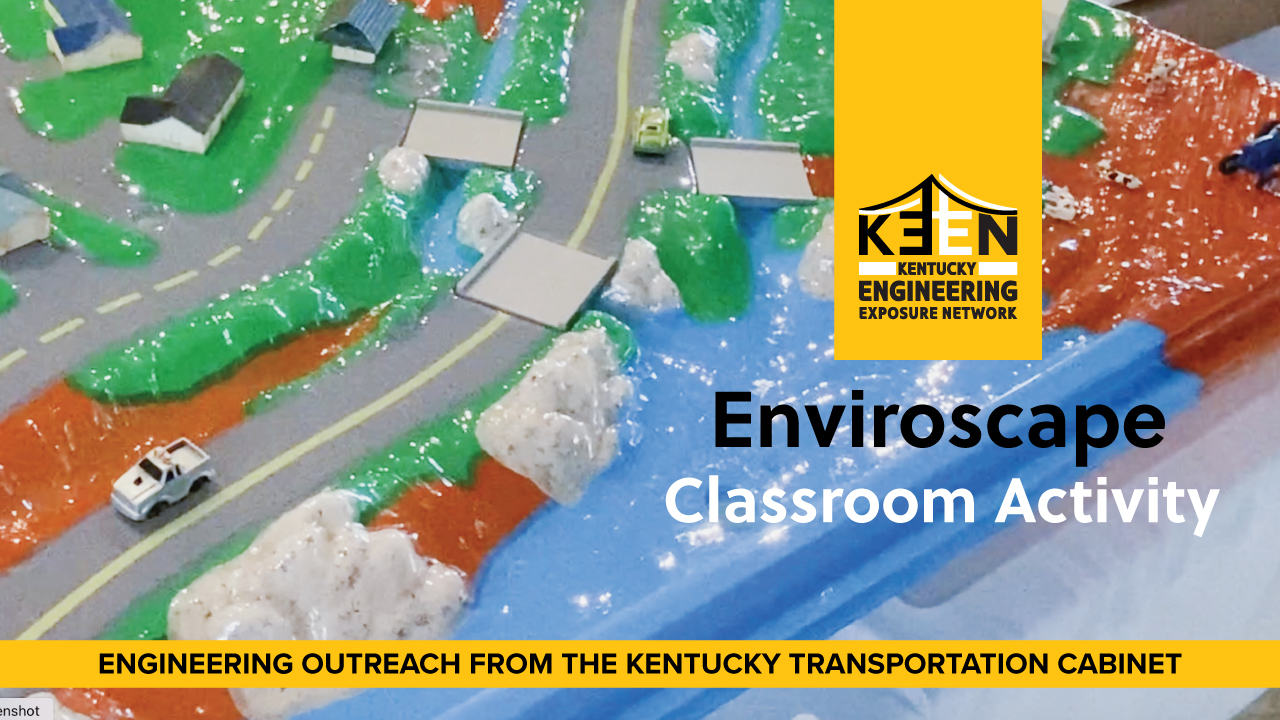 CLASSROOM ACTIVITIES
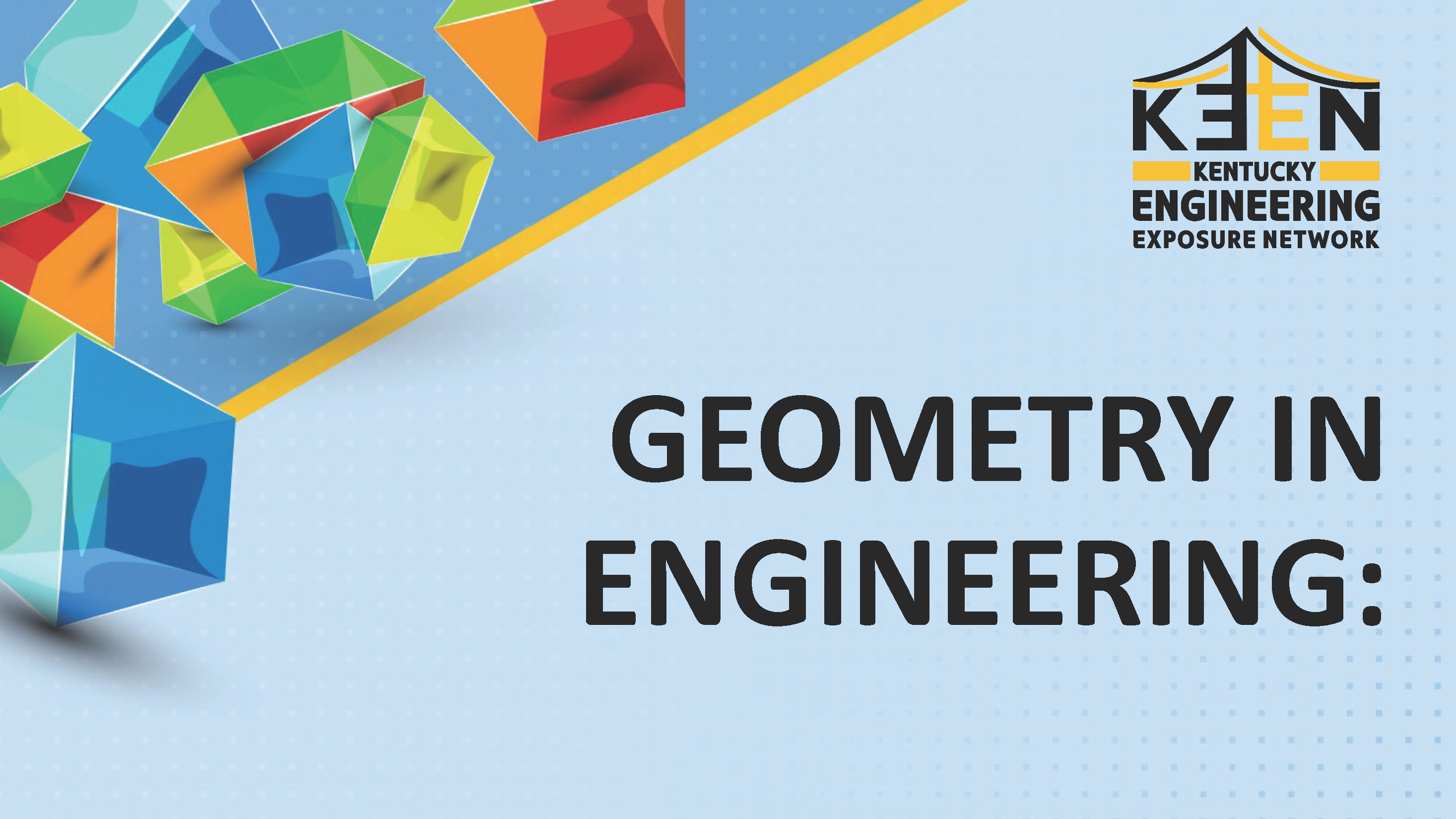 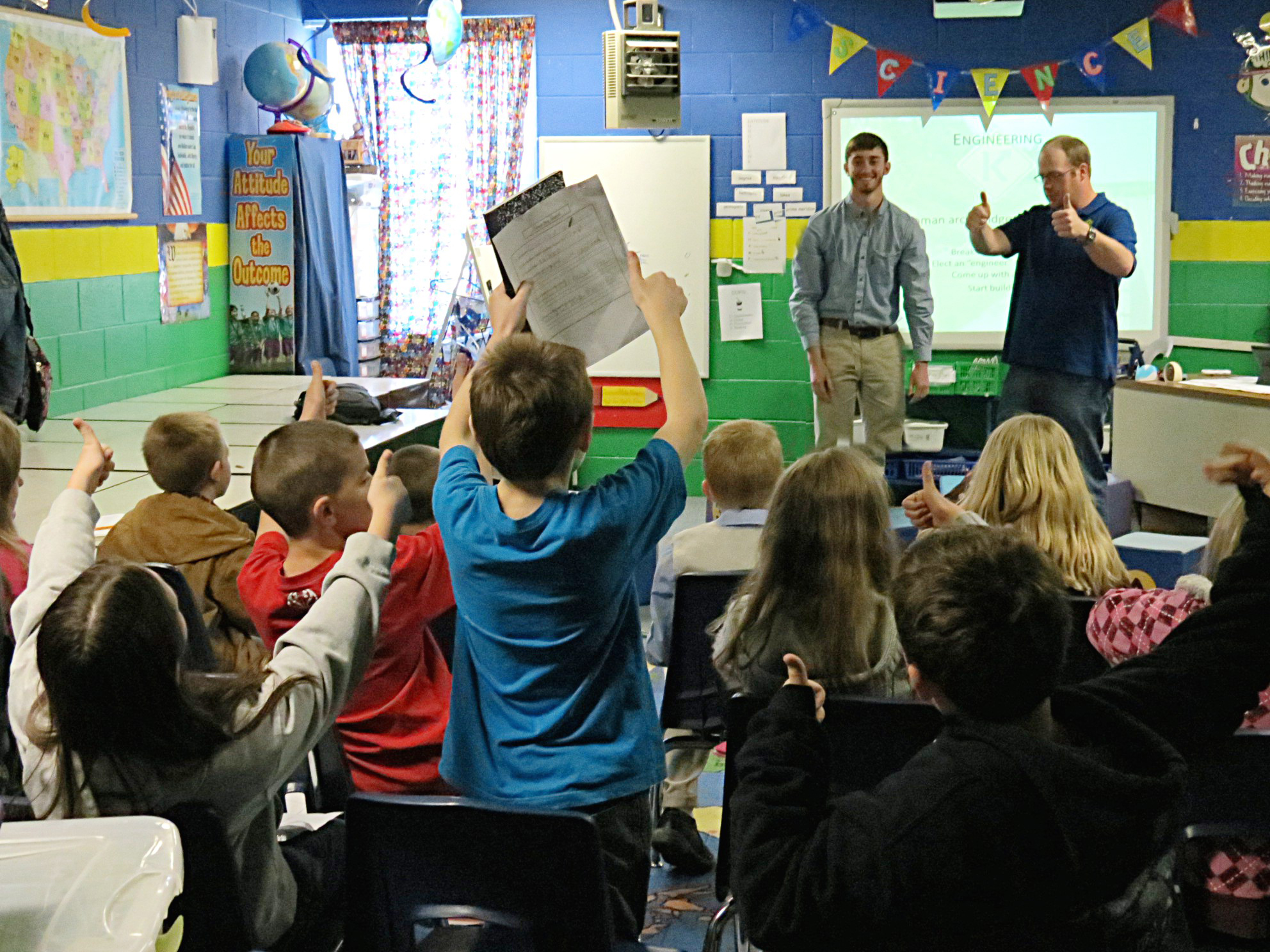 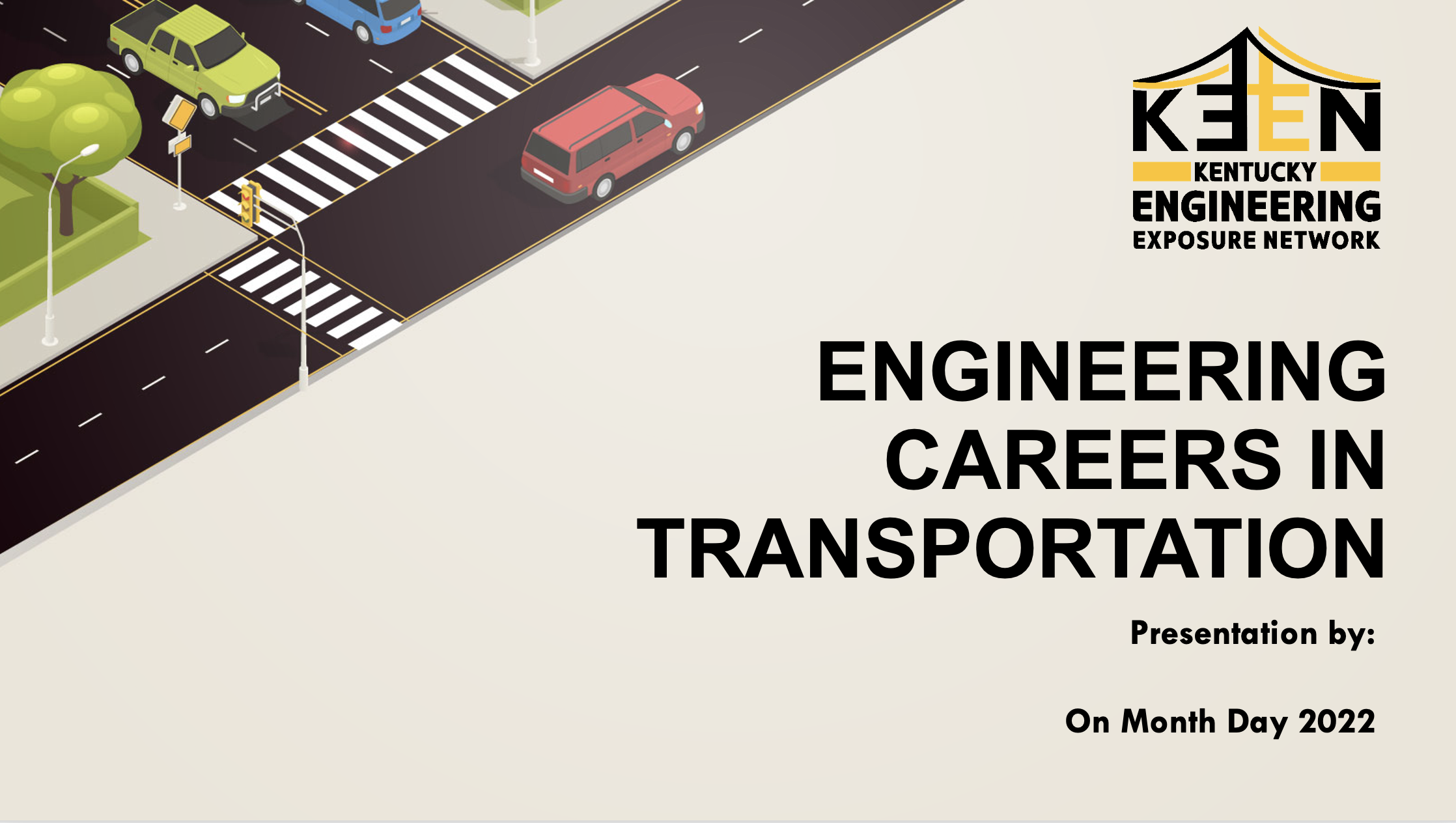 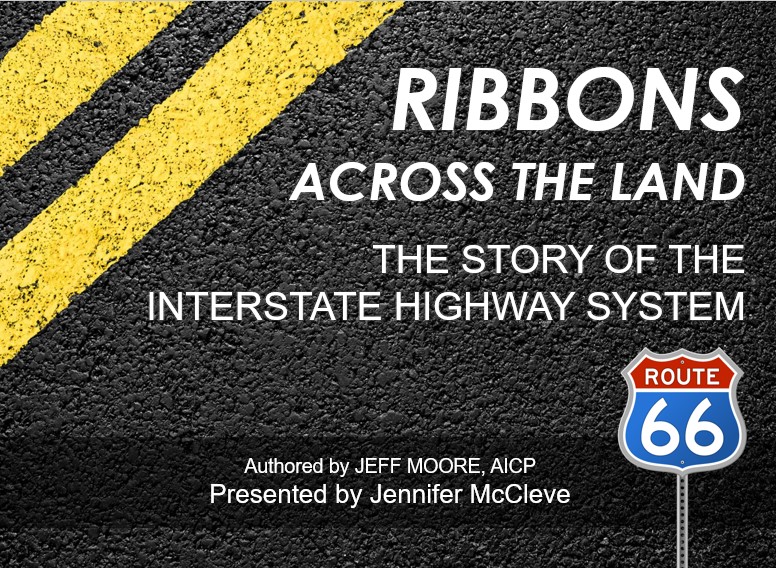 BUILDING ON GROWTH
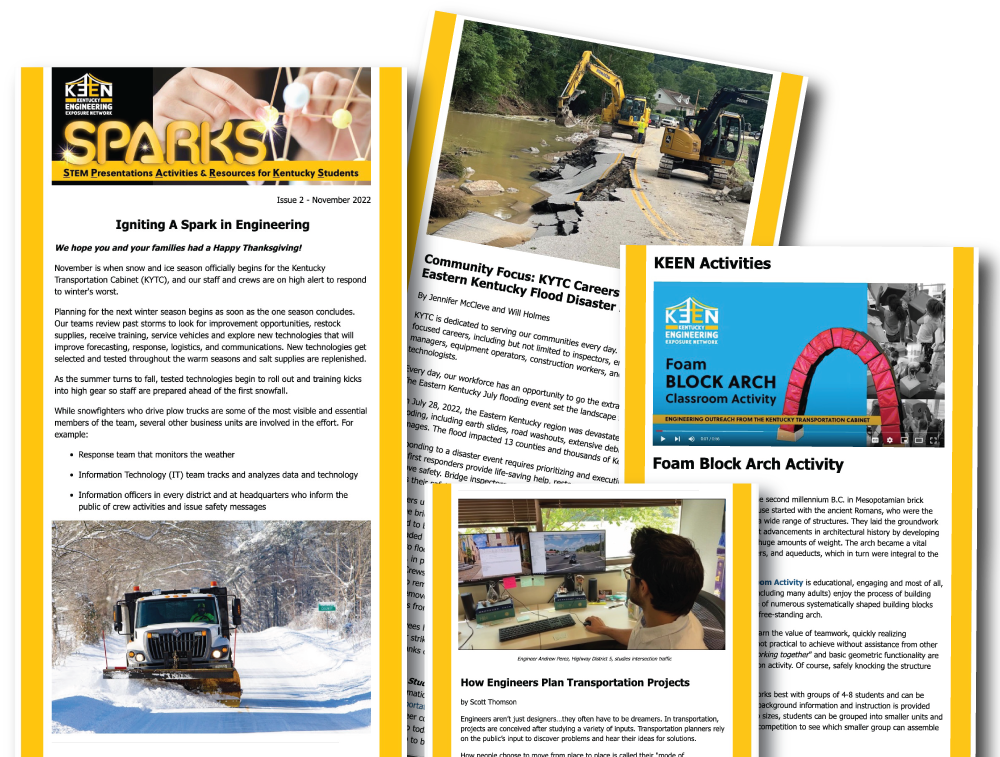 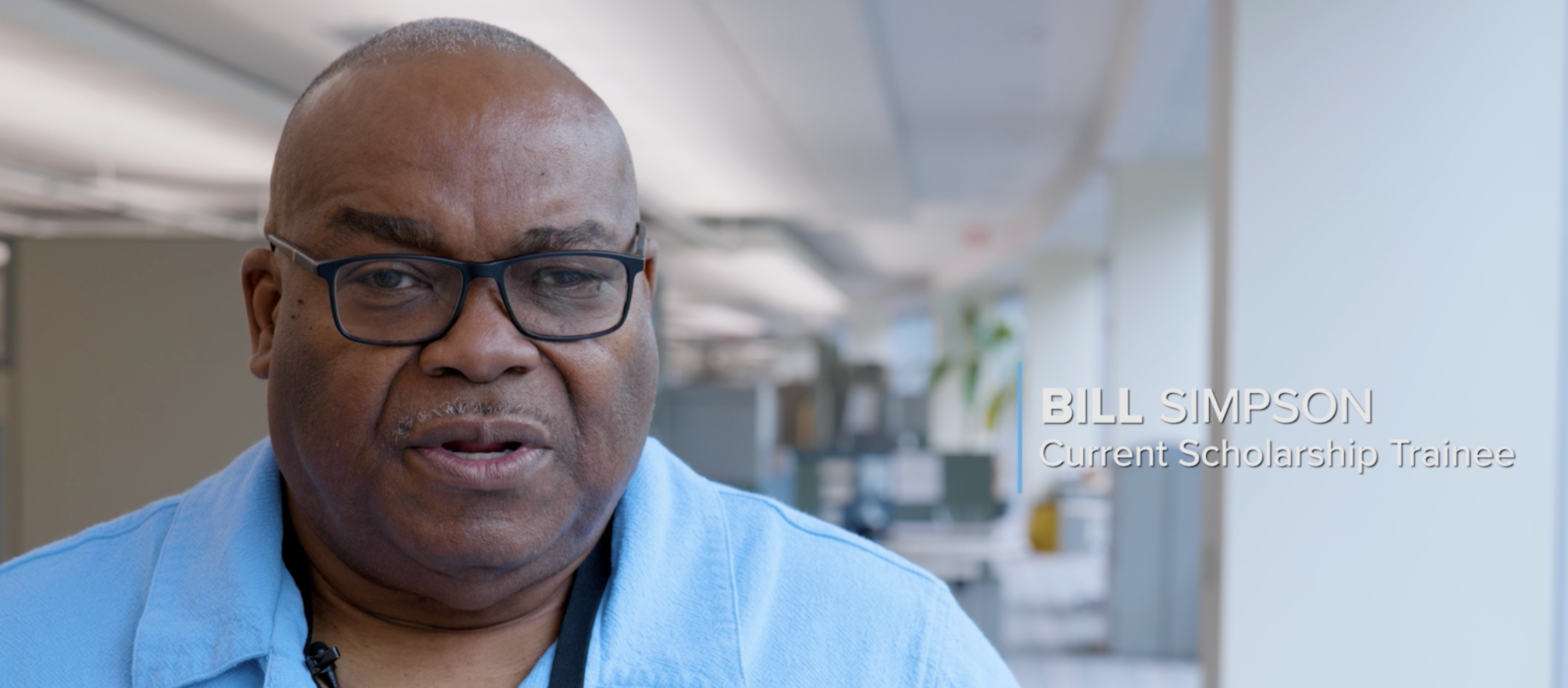 THREE SCHOLARSHIPS
New careers or transitions
Construction Management Scholarship Program over $59,000 
Civil Engineering Scholarship Program over $59,000.
Civil Engineering Technology Scholarship Program up to $14,800 ($3,700 per semester)
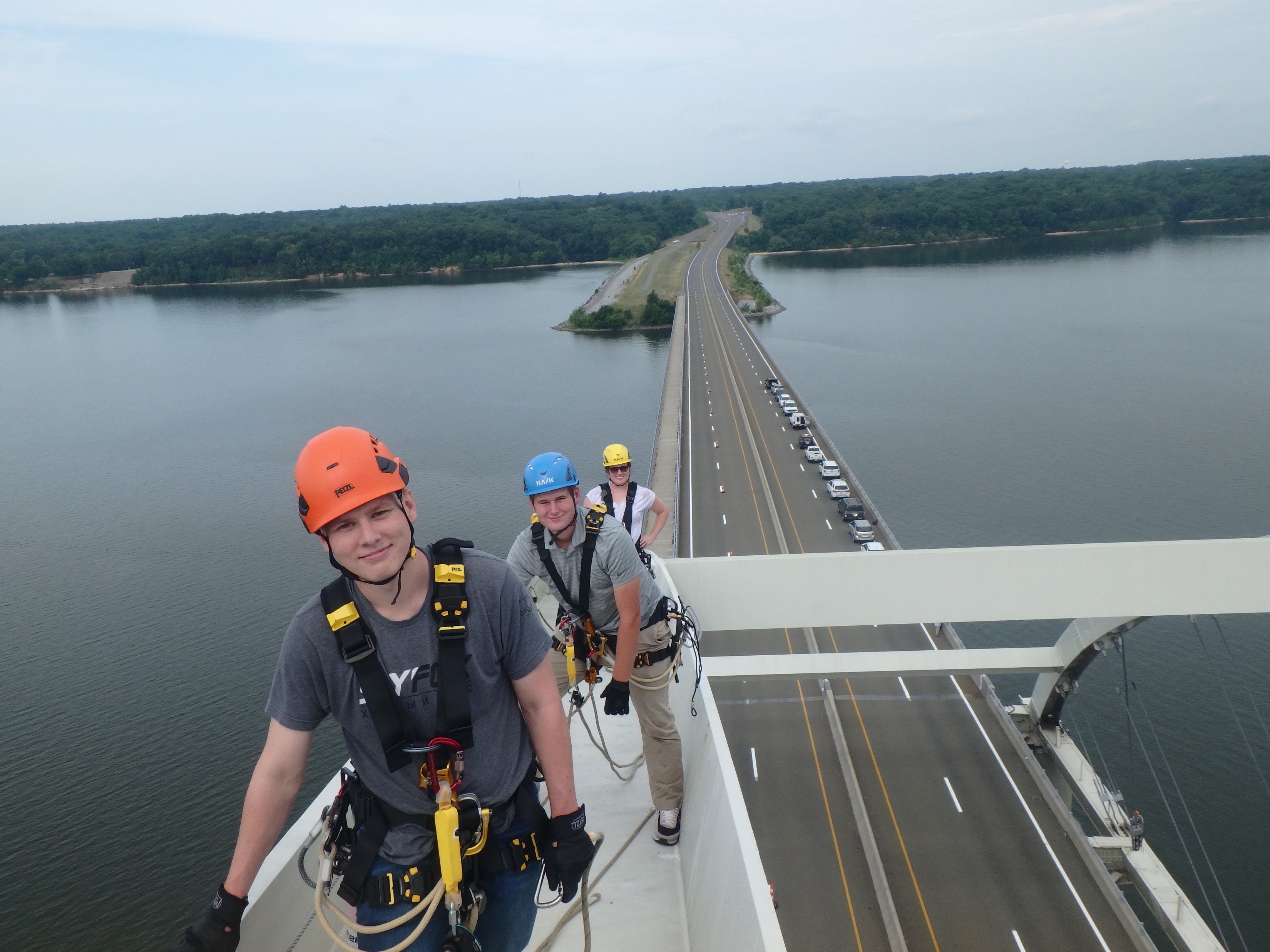 Paid internships while going to school and a job with KYTC when you finish your education.
Deadline to apply for this scholarship is February 1
INTERNSHIPS
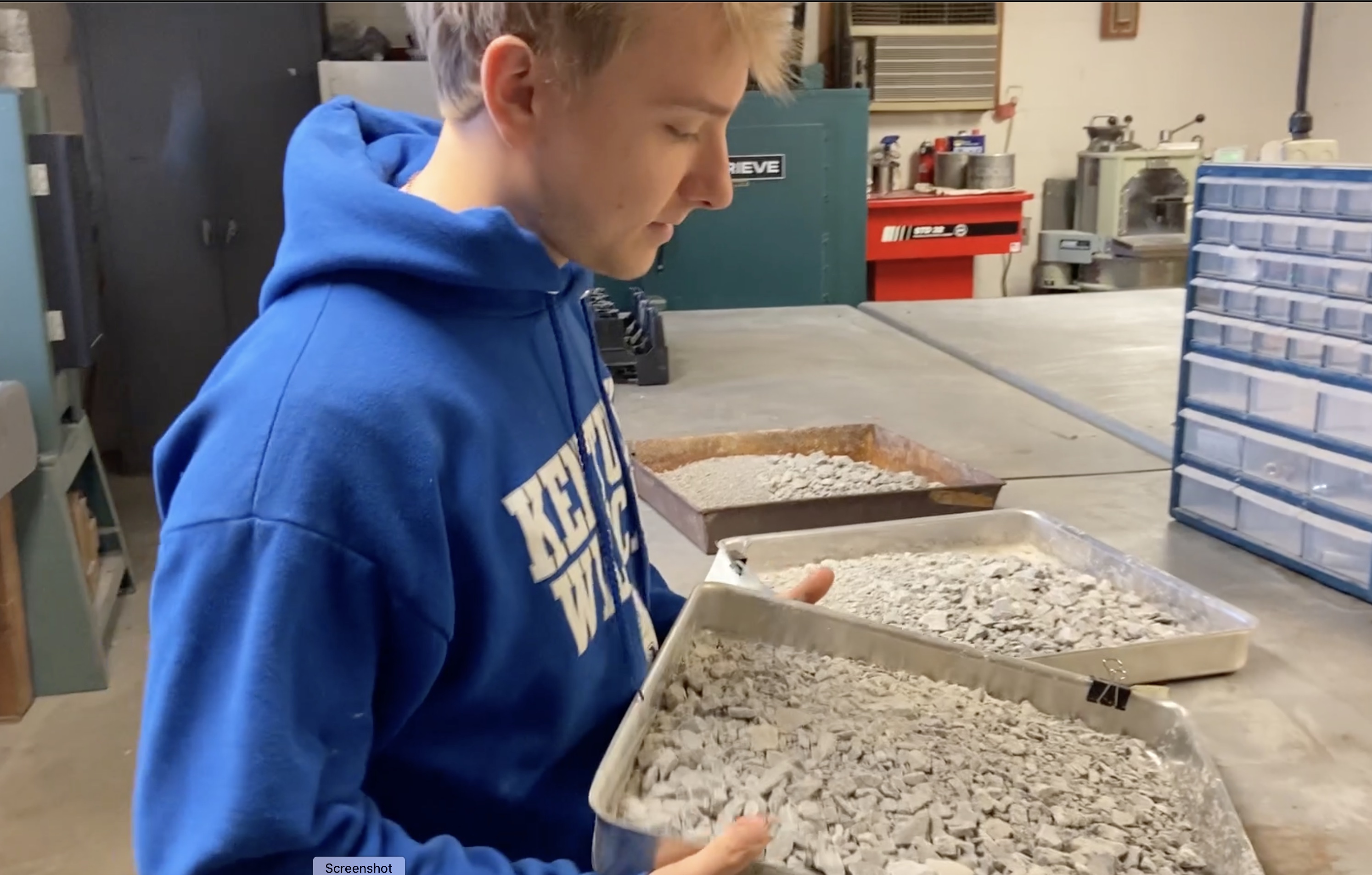 CO-OP AND INTERNSHIP PROGRAMS provide hands-on experience in select fields for high school seniors and college students.  

MINORITY INTERNSHIP PROGRAM (MIP) provides career opportunities, formal mentoring, and hands-on experiences to traditionally under-represented groups.  It is designed specifically for undergraduates and graduates of Kentucky colleges and universities.

TRANSPORTATION MECHANIC APPRENTICESHIP PROGRAM (TMAP) provides paid, practical, hands-on experience at the local level of the Department of Highways for students currently enrolled in an Automotive or Diesel Technology Program through the Kentucky Community and Technical College System (KCTCS).
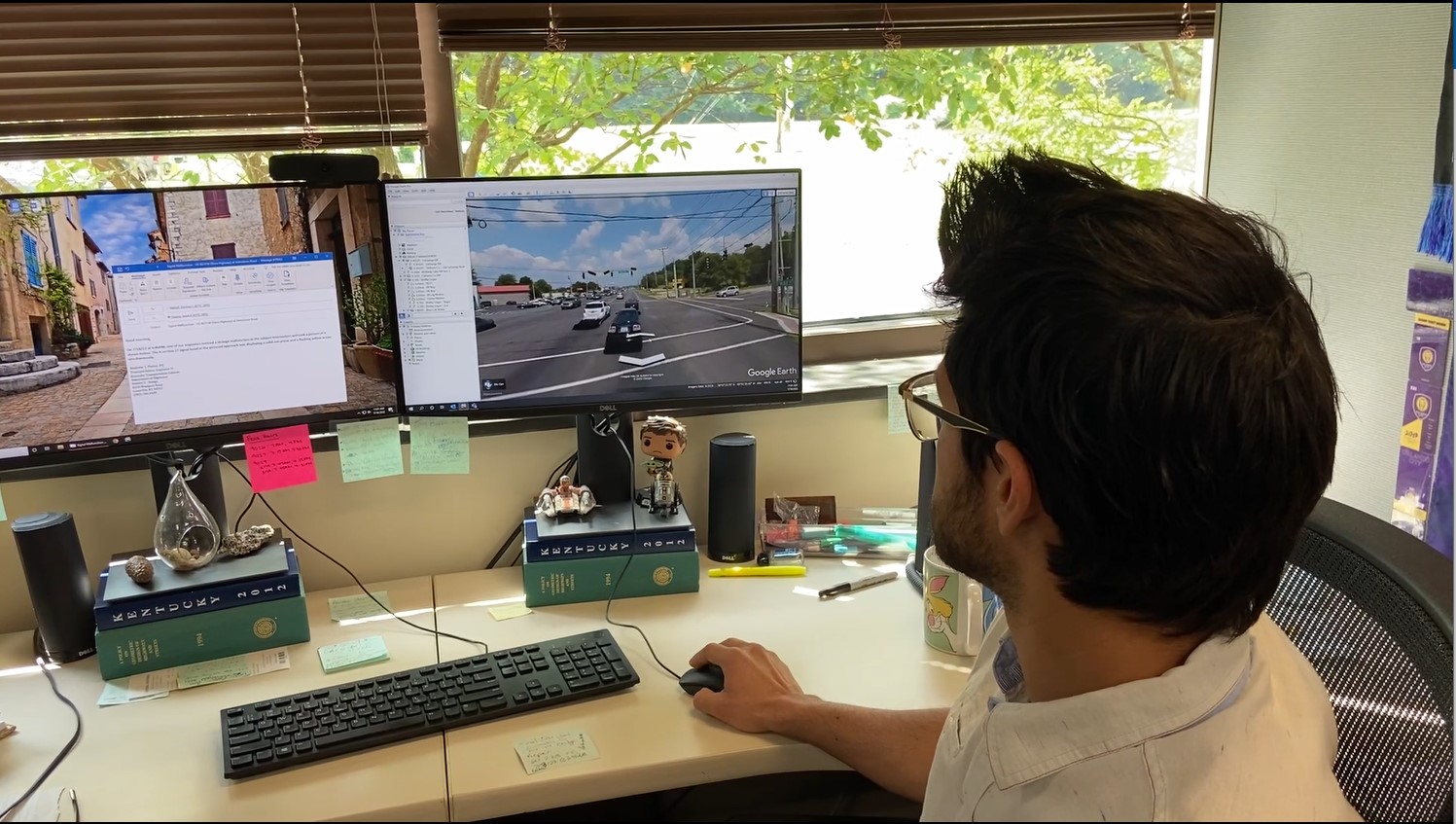 QUESTIONS?
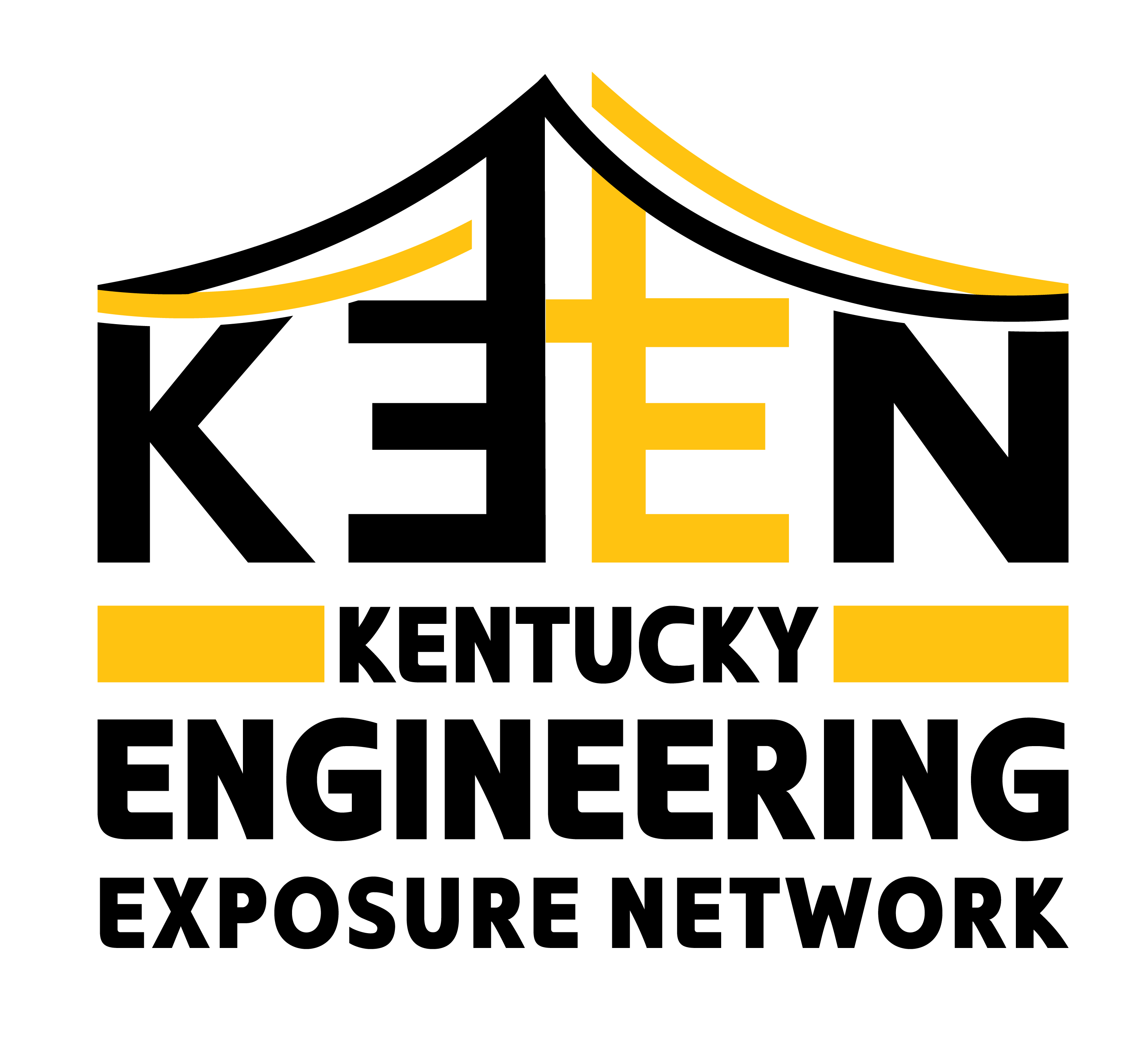 CONTACT INFORMATION
Zack Neihof, PE, RSP1
State Highway Engineer’s Office
KEEN Board Member

(502)-445-4566
Zachary.Neihof@ky.gov